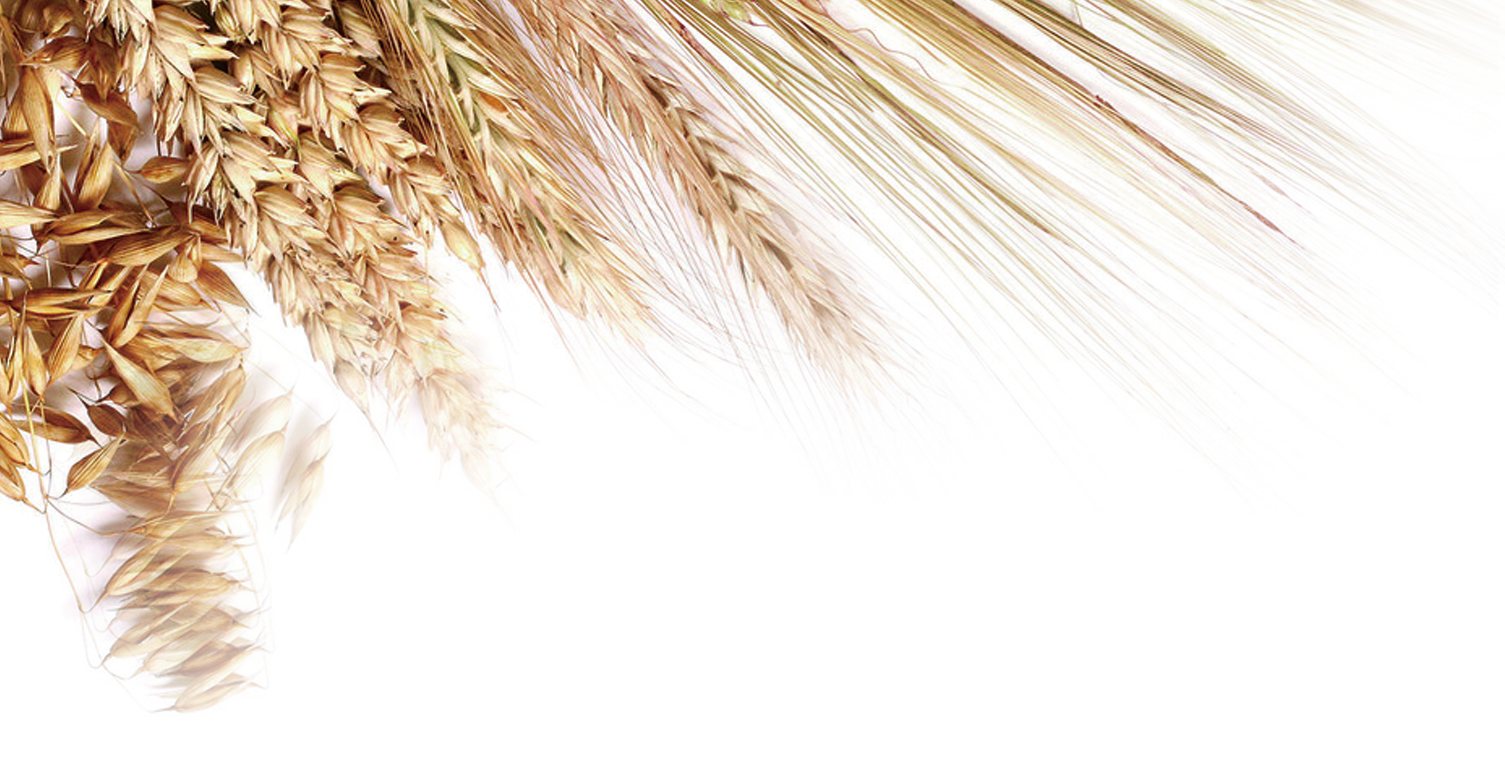 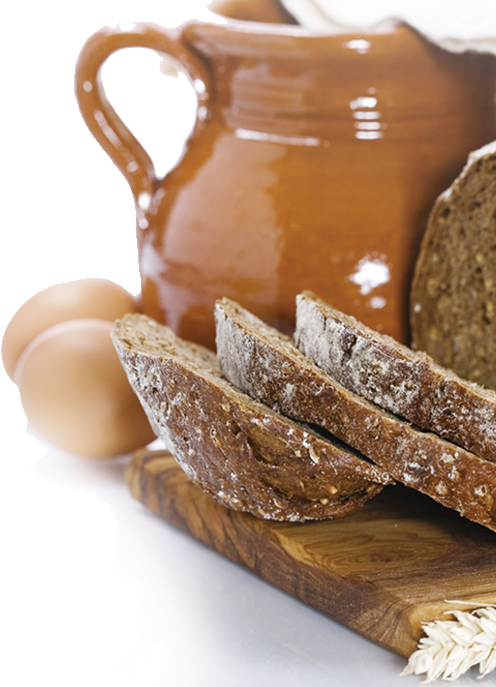 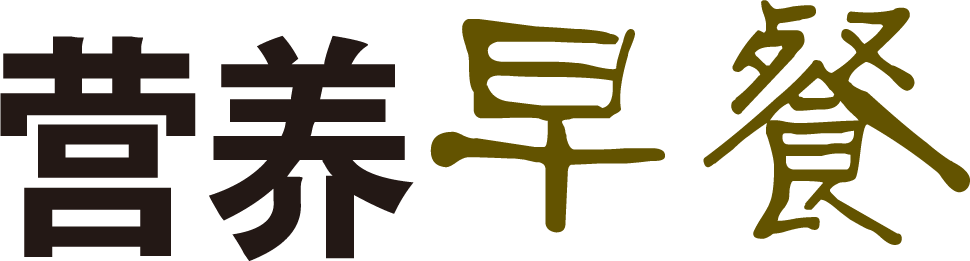 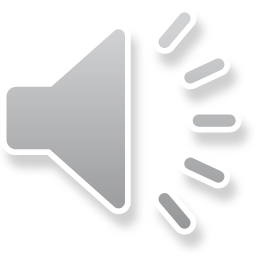 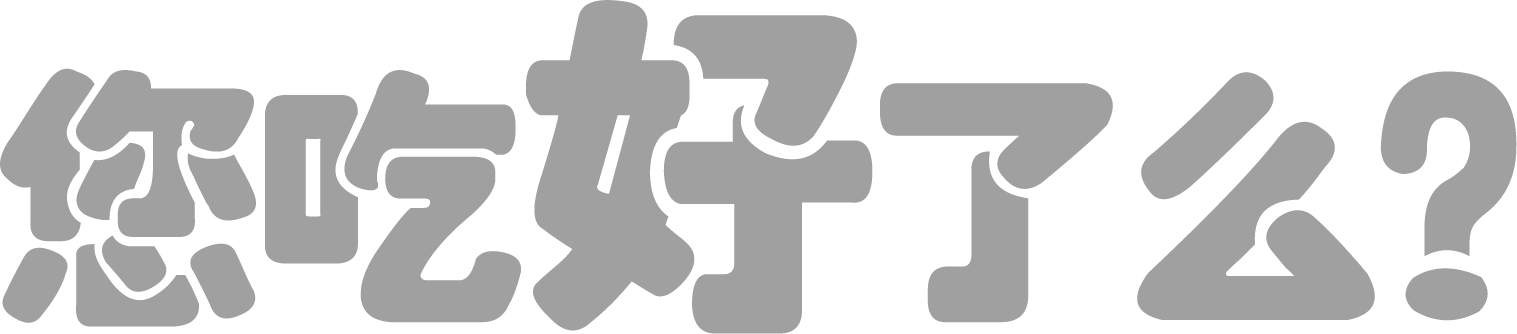 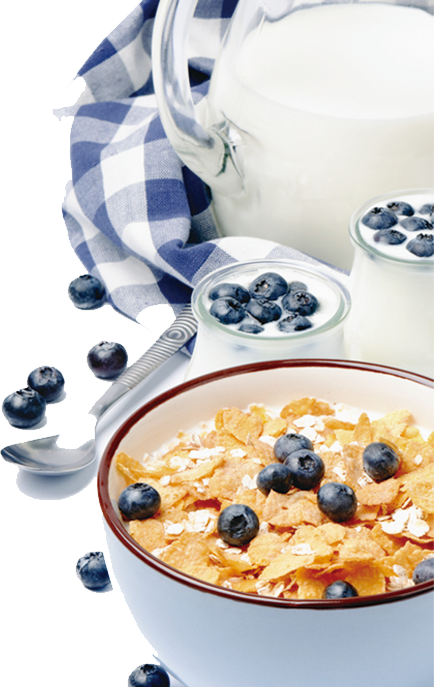 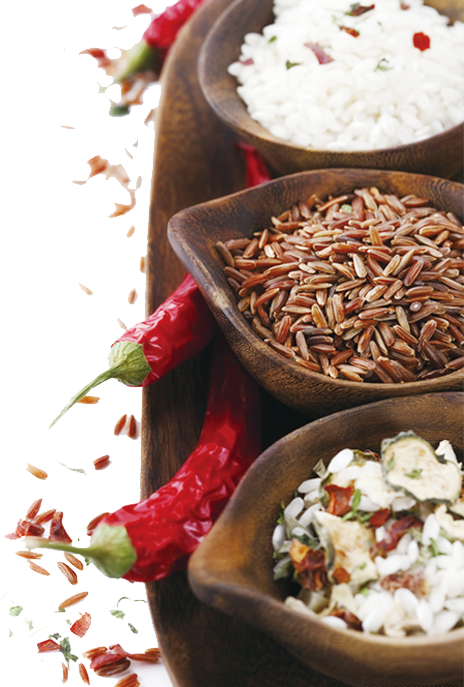 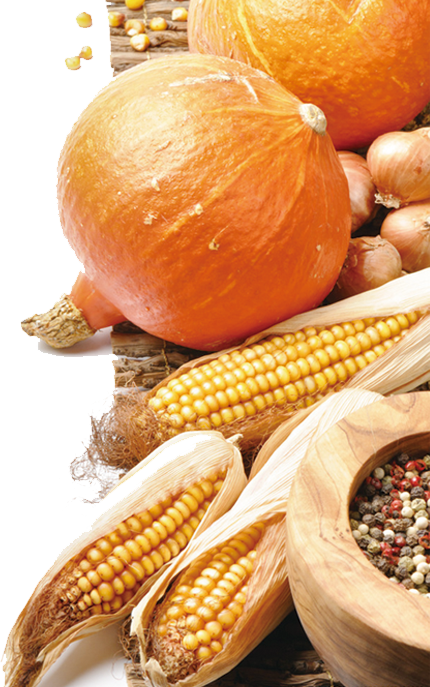 汇报人：PPT汇  日期：XX年XX月XX日
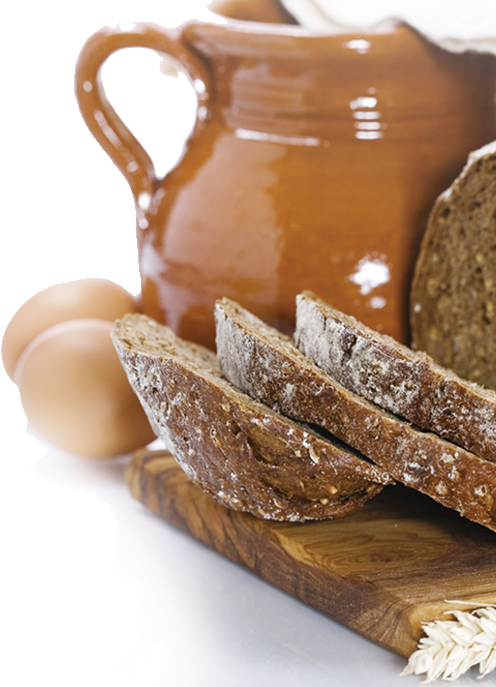 01 点击这里输入标题
目录 CONTENTS
02 点击这里输入标题
03 点击这里输入标题
04 点击这里输入标题
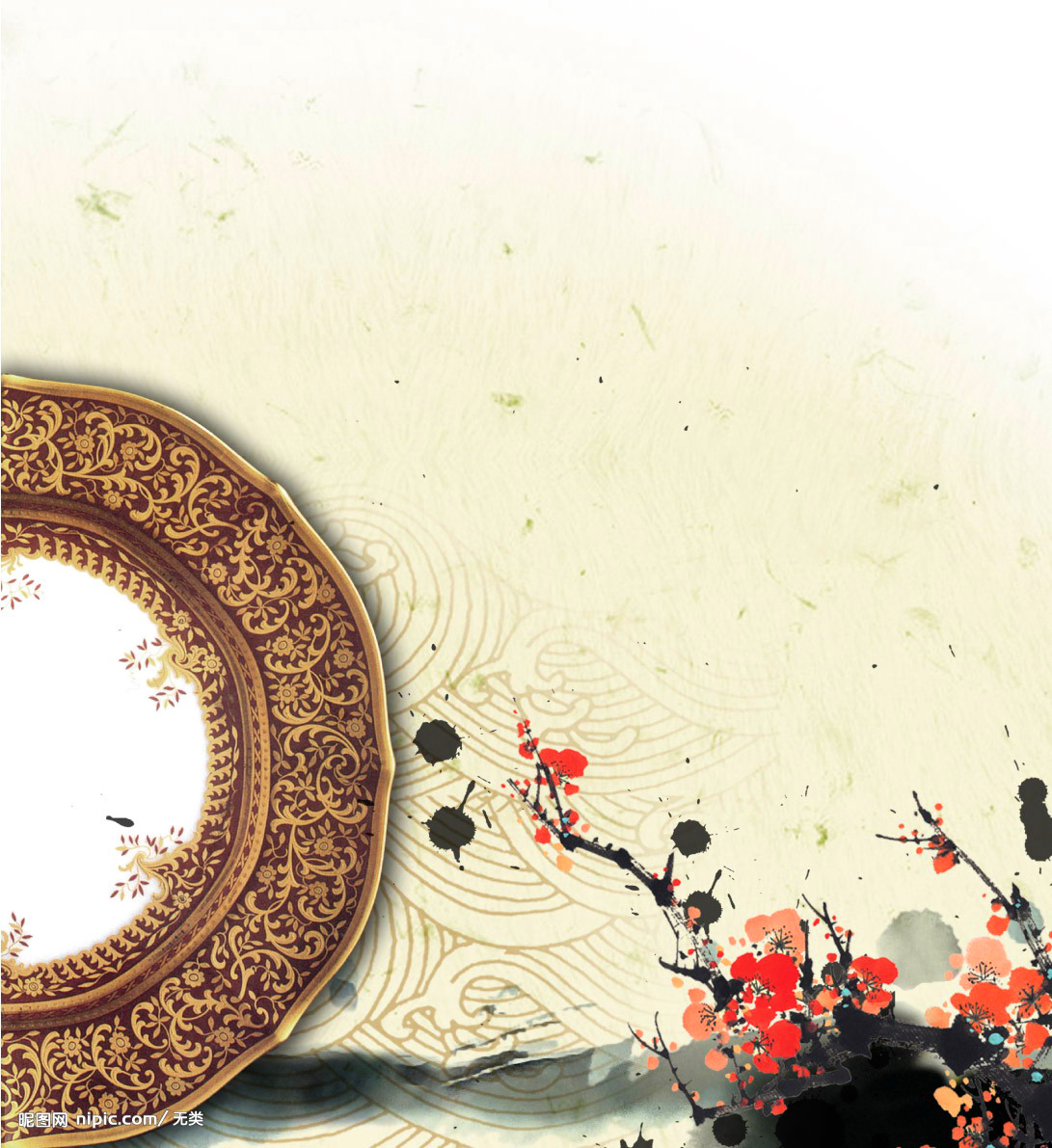 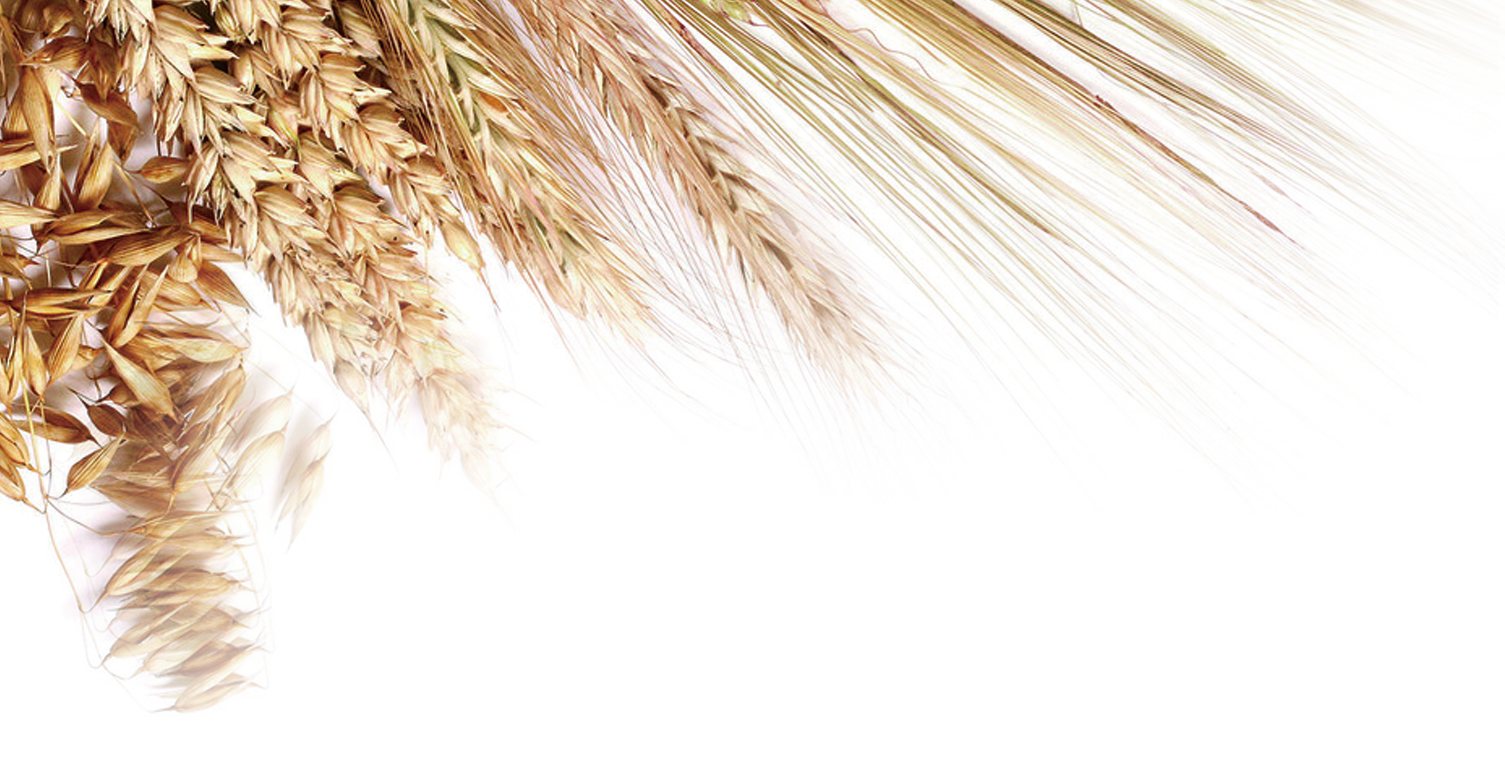 01
点击这里输入标题
01 点击这里输入标题
项目介绍
项目目标
单击此处添加文本
单击此处添加文本
单击此处添加文本
单击此处添加文本
单击此处添加文本
单击此处添加文本
圆满完成项目任务
项目实施
项目完成
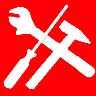 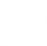 单击此处添加文本
单击此处添加文本
单击此处添加文本
单击此处添加文本
单击此处添加文本
单击此处添加文本
01 点击这里输入标题
2
1
请输入您的文字
请输入您的文字请输入您的文字
请输入您的文字请输入您的文字
请输入您的文字请输入您的文字
1
请输入您的文字
3
2
请输入您的文字请输入您的文字
请输入您的文字请输入您的文字
请输入您的文字请输入您的文字
请输入您的文字
4
3
请输入您的文字请输入您的文字
请输入您的文字请输入您的文字
请输入您的文字请输入您的文字
请输入您的文字
4
请输入您的文字请输入您的文字
请输入您的文字请输入您的文字
请输入您的文字请输入您的文字
标题
01 点击这里输入标题
添加标题
添加标题
添加标题
添加标题
第一阶段
第二阶段
第三阶段
第四阶段
单击此处添加文本，单击此处添加文本
单击此处添加文本，单击此处添加文本
单击此处添加文本，单击此处添加文本
单击此处添加文本，单击此处添加文本
01 点击这里输入标题
单击此处添加文本，单击此处添加文本，单击此处添加文本，单击此处添加文本
单击此处添加文本，单击此处添加文本，单击此处添加文本，单击此处添加文本
添加
文本
单击此处添加文本，单击此处添加文本，单击此处添加文本，单击此处添加文本
单击此处添加文本，单击此处添加文本，单击此处添加文本，单击此处添加文本
添加
文本
01 点击这里输入标题
主题一
主题二
主题三
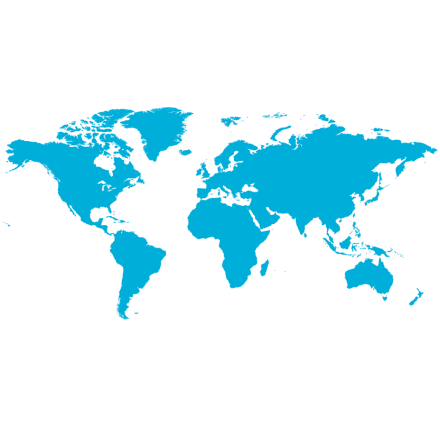 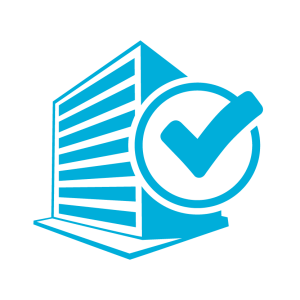 单击此处添加文本
单击此处添加文本
单击此处添加文本
单击此处添加文本
单击此处添加文本
单击此处添加文本
单击此处添加文本
单击此处添加文本
单击此处添加文本
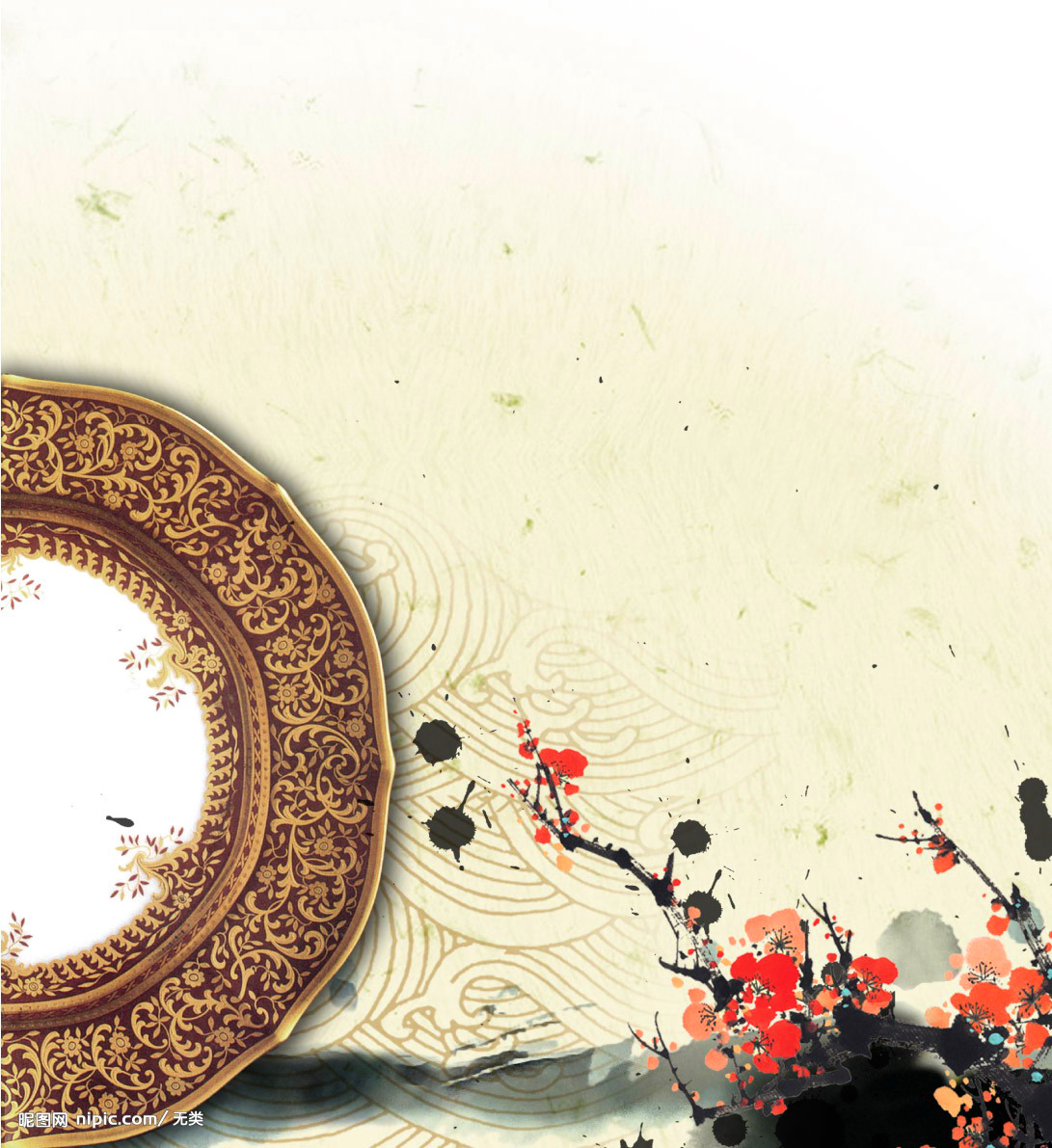 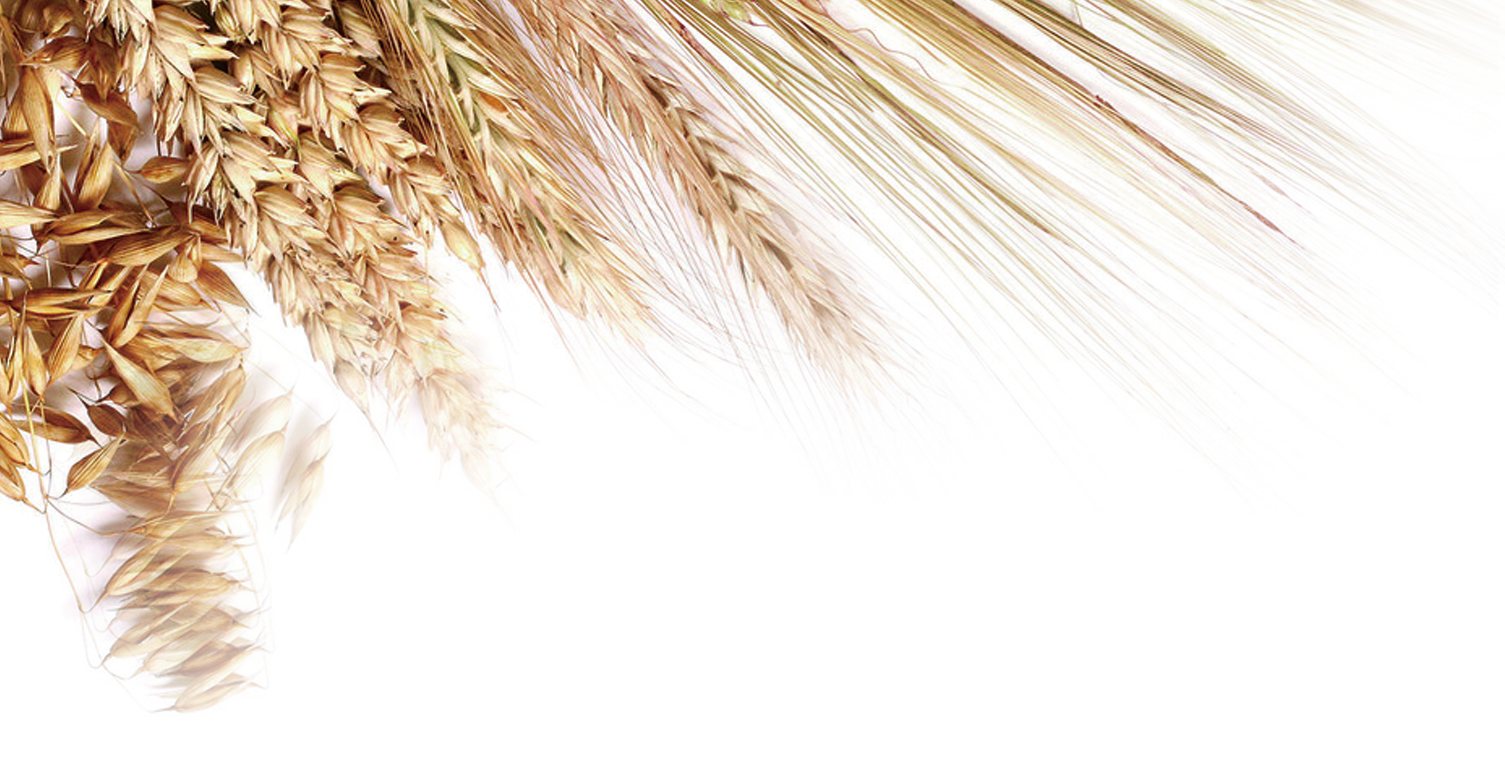 02
点击这里输入标题
01 点击这里输入标题
点击录
入内容
点击录
入内容
点击录
入内容
点击此处输入文字
点击此处输入文字
点击此处输入文字
点击此处输入文字
点击此处输入文字
点击此处输入文字
01 点击这里输入标题
单击此处添加文本，单击此处添加文本，单击此处添加文本
单击此处添加文本，单击此处添加文本，单击此处添加文本
单击此处添加文本，单击此处添加文本，单击此处添加文本
标题
标题
标题
单击此处添加文本，单击此处添加文本，单击此处添加文本
单击此处添加文本，单击此处添加文本，单击此处添加文本
单击此处添加文本，单击此处添加文本，单击此处添加文本
单击此处添加文本，单击此处添加文本，单击此处添加文本
单击此处添加文本，单击此处添加文本，单击此处添加文本
单击此处添加文本，单击此处添加文本，单击此处添加文本
01 点击这里输入标题
1
单击此处添加文本，单击此处添加文本
单击此处添加文本，单击此处添加文本
2
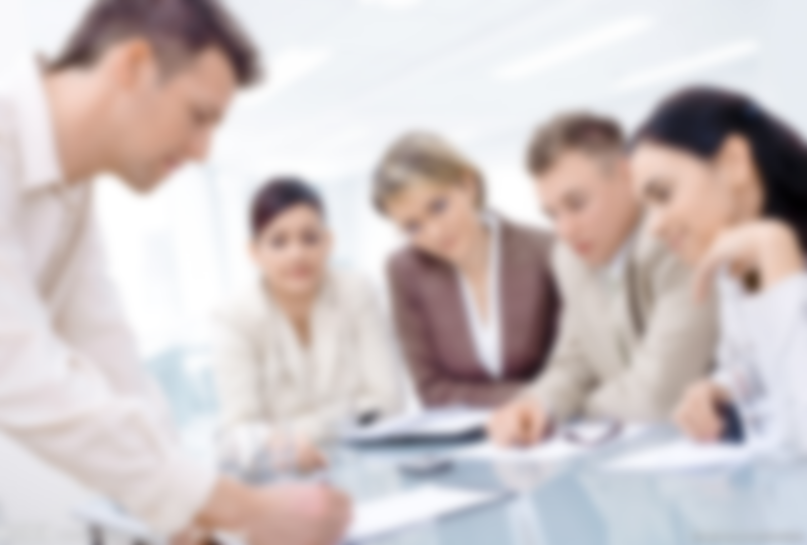 单击此处添加文本，单击此处添加文本
单击此处添加文本，单击此处添加文本
3
添加
文本
单击此处添加文本，单击此处添加文本
单击此处添加文本，单击此处添加文本
4
5
单击此处添加文本，单击此处添加文本
单击此处添加文本，单击此处添加文本
单击此处添加文本，单击此处添加文本
单击此处添加文本，单击此处添加文本
01 点击这里输入标题
单击此处添加文本
单击此处添加文本
单击此处添加文本
单击此处添加文本
添加
文本
添加
文本
添加
文本
添加
文本
单击此处添加文本
单击此处添加文本
01 点击这里输入标题
添加
文本
单击此处添加文本
单击此处添加文本
单击此处添加文本
单击此处添加文本
单击此处添加文本
单击此处添加文本
单击此处添加文本
单击此处添加文本
添加
文本
添加
文本
添加
文本
添加
文本
单击此处添加文本
单击此处添加文本
单击此处添加文本
单击此处添加文本
单击此处添加文本
单击此处添加文本
单击此处添加文本
单击此处添加文本
添加
文本
添加
文本
单击此处添加文本
单击此处添加文本
单击此处添加文本
单击此处添加文本
单击此处添加文本
单击此处添加文本
单击此处添加文本
单击此处添加文本
01 点击这里输入标题
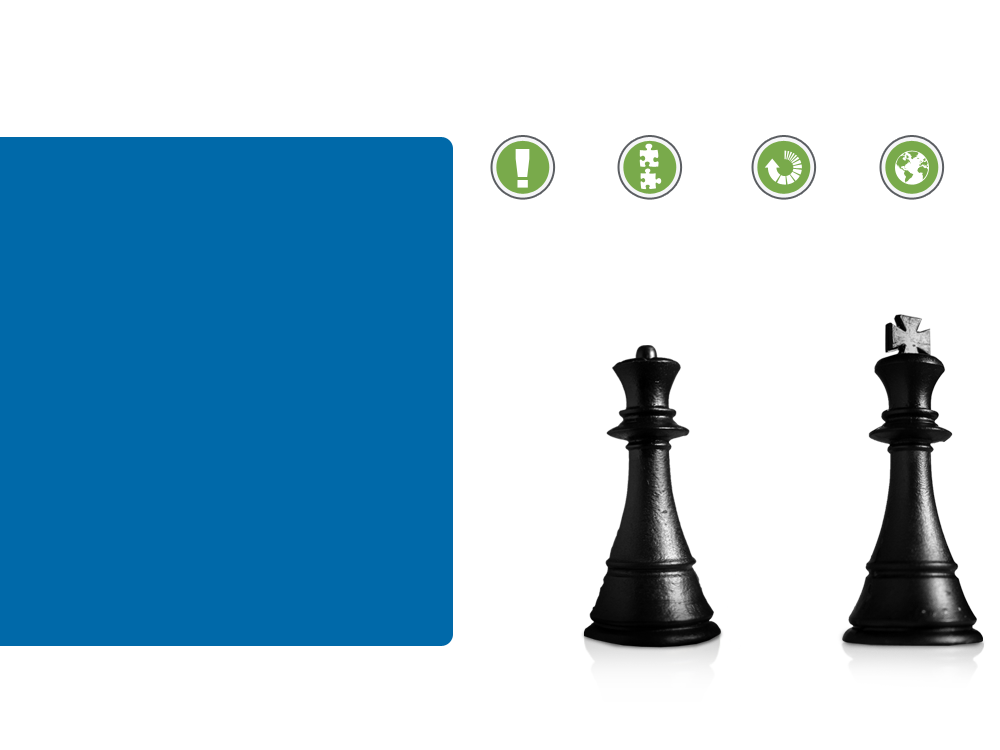 单击此处添加标题
单击此处添加段落文本单击此处添加段落文本单击此处添加段落文本单击此处添加段落文本
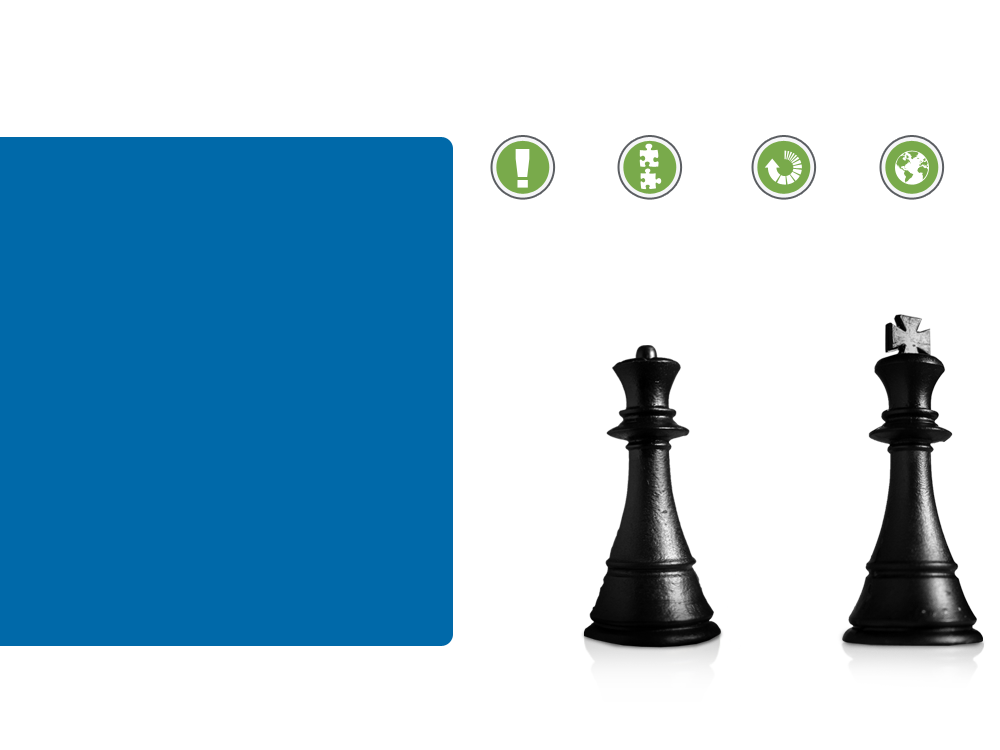 单击此处添加标题
单击此处添加段落文本单击此处添加段落文本单击此处添加段落文本单击此处添加段落文本
01 点击这里输入标题
单击此处添加文字
单击此处添加文字
单击此处添加文字
单击此处添加文字
写入文本
写入文本
写入文本
写入文本
单击此处添加文字
单击此处添加文字
单击此处添加文字
单击此处添加文字
01 点击这里输入标题
工作计划
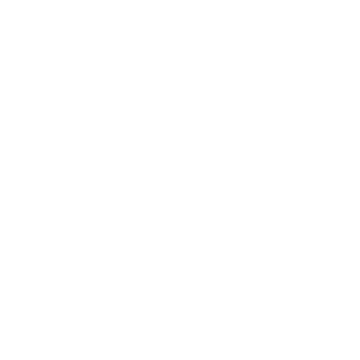 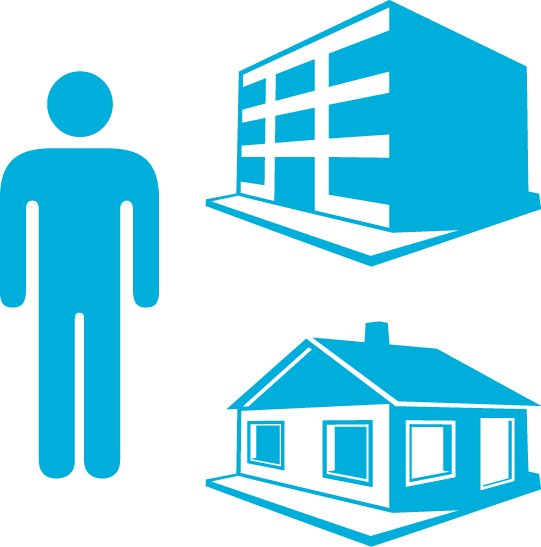 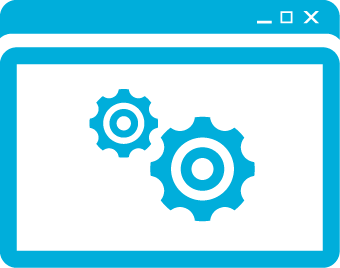 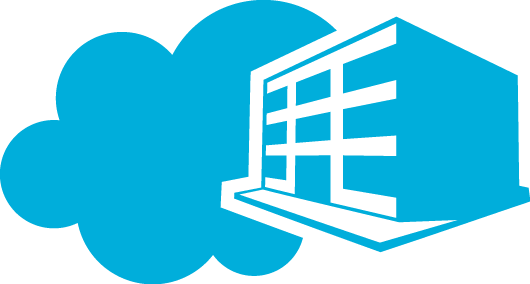 单击添加标题

单击此处添加文本
单击此处添加文本
单击此处添加文本
单击此处添加文本
单击此处添加文本
单击添加标题

单击此处添加文本
单击此处添加文本
单击此处添加文本
单击此处添加文本
单击此处添加文本
单击添加标题

单击此处添加文本
单击此处添加文本
单击此处添加文本
单击此处添加文本
单击此处添加文本
单击添加标题

单击此处添加文本
单击此处添加文本
单击此处添加文本
单击此处添加文本
单击此处添加文本
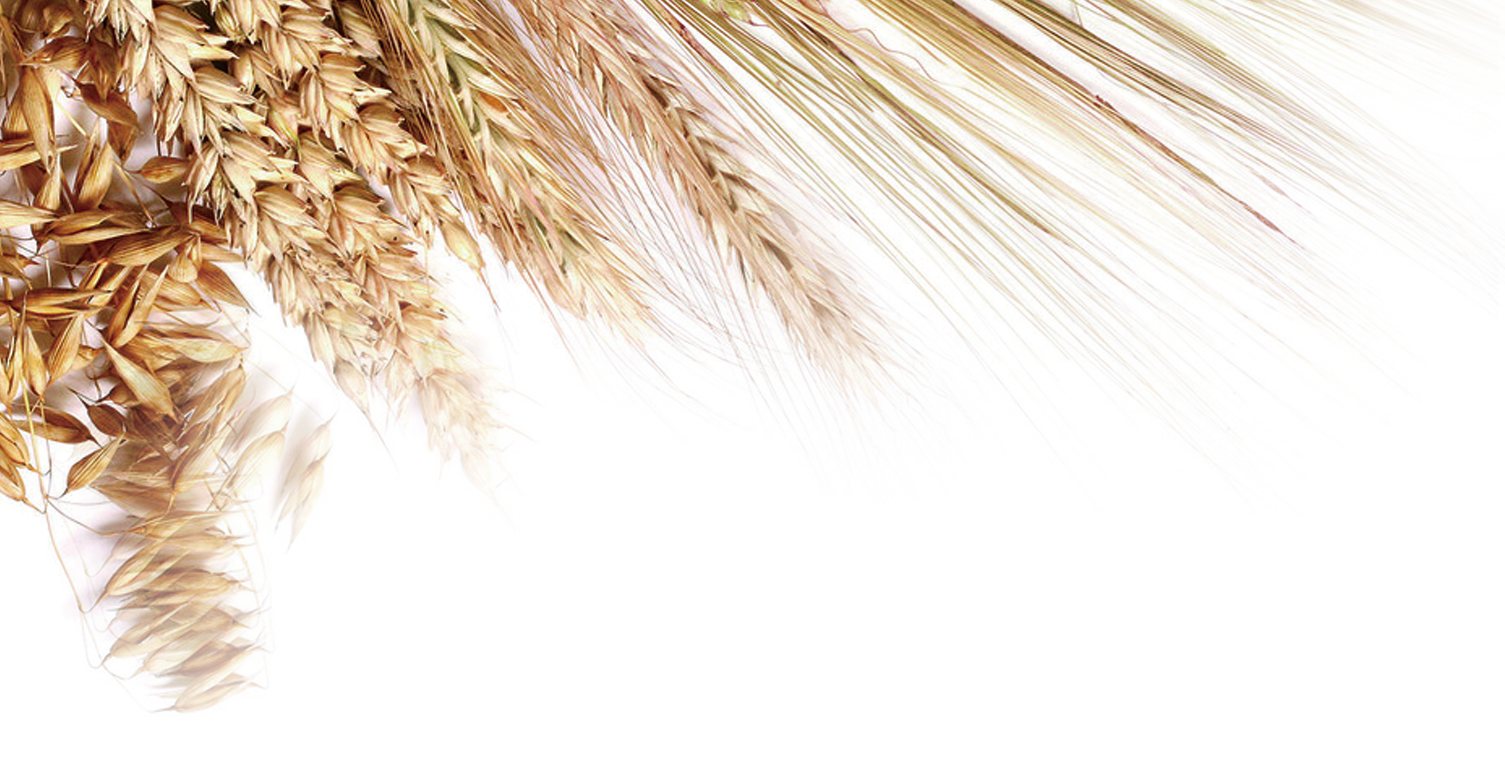 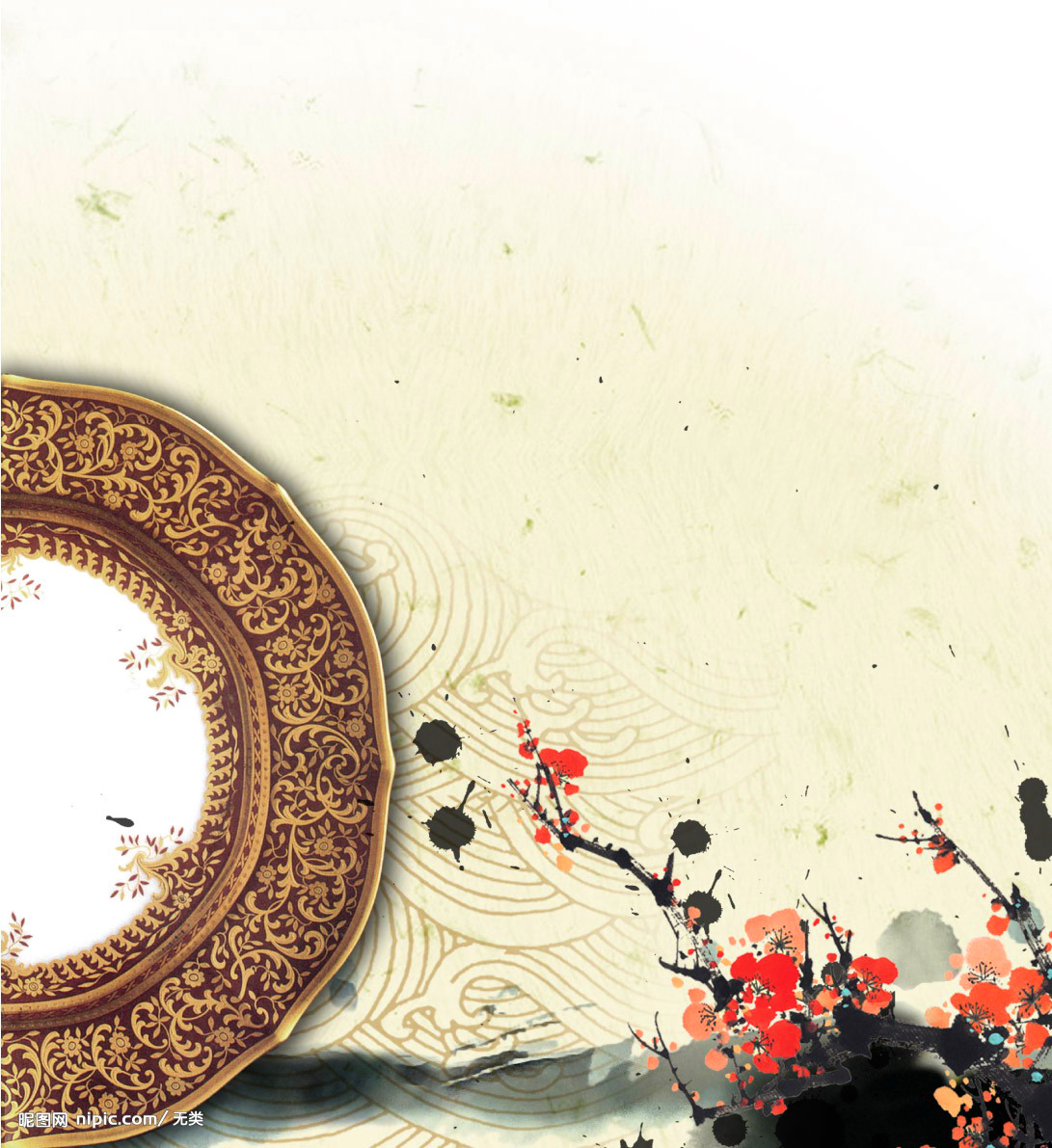 03
点击这里输入标题
01 点击这里输入标题
单击此处添加文本
单击此处添加文本
201X年X月
单击此处添加文本
单击此处添加文本
201X年X月
单击此处添加文本
单击此处添加文本
201X年X月
单击此处添加文本
单击此处添加文本
201X年X月
单击此处添加文本
单击此处添加文本
201X年X月
01 点击这里输入标题
点击此处添加内容此处添加内容
点击此处添加内容此处添加内容
点击此处添加内容此处添加内容
添加文字
点击此处添加内容此处添加内容
添加文字
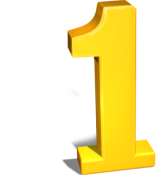 点击此处添加内容此处添加内容
点击此处添加内容此处添加内容
01 点击这里输入标题
单击此处添加标题
单击此处添加文本
单击此处添加文本
单击此处添加文本
单击此处添加文本
单击此处添加文本
单击此处添加文本
单击此处添加文本
单击此处添加文本
单击此处添加文本
单击此处添加文本
单击此处添加文本
01 点击这里输入标题
单击填加文字
单击填加文字
单击填加文字
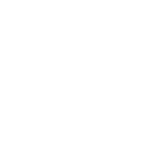 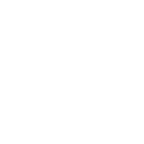 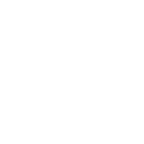 单击填加文字
单击填加文字
单击填加文字
单击填加文字
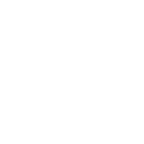 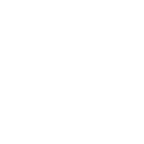 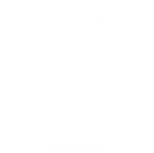 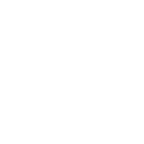 单击填加标题
单击填加文字内容

单击填加文字内容
单击填加文字
单击填加文字
单击填加文字
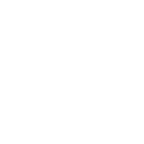 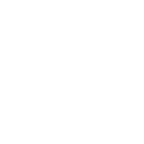 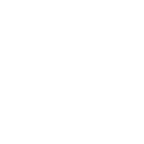 01 点击这里输入标题
请输入您的标题
A
这里输入您的文字这里输入您的文字这里输入您的文字这里输入您的文字这里输入您
请输入您的标题
B
这里输入您的文字这里输入您的文字这里输入您的文字这里输入您的文字这里输入您
01 点击这里输入标题
单击添加标题
单击此处添加文本
单击添加标题
单击此处添加文本
单击此处添加文本
单击添加标题
单击此处添加文本
单击添加标题
01 点击这里输入标题
单击填加问题三？
单击填加问题二？
单击填加问题四？
单击填加问题一？
01 点击这里输入标题
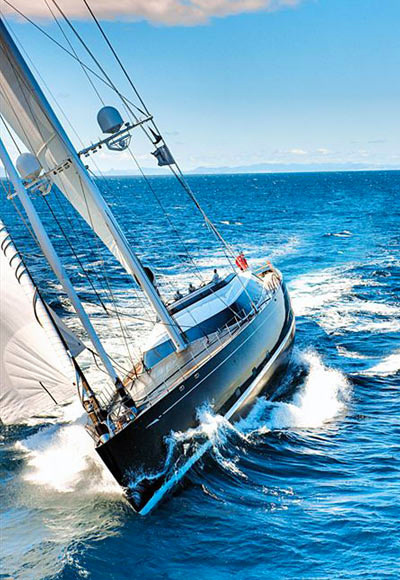 单击填加标题

单击填加文字内容
单击填加文字内容
单击填加文字内容
单击填加标题

单击填加文字内容
单击填加文字内容
单击填加文字内容
单击填加标题

单击填加文字内容
VS
01 点击这里输入标题
熊猫团队
熊猫团队
●这里输入您的文字
●这里输入您的文字
●这里输入您的文字
●这里输入您的文字
●这里输入您的文字
●这里输入您的文字
●这里输入您的文字
●这里输入您的文字
●这里输入您的文字
●这里输入您的文字
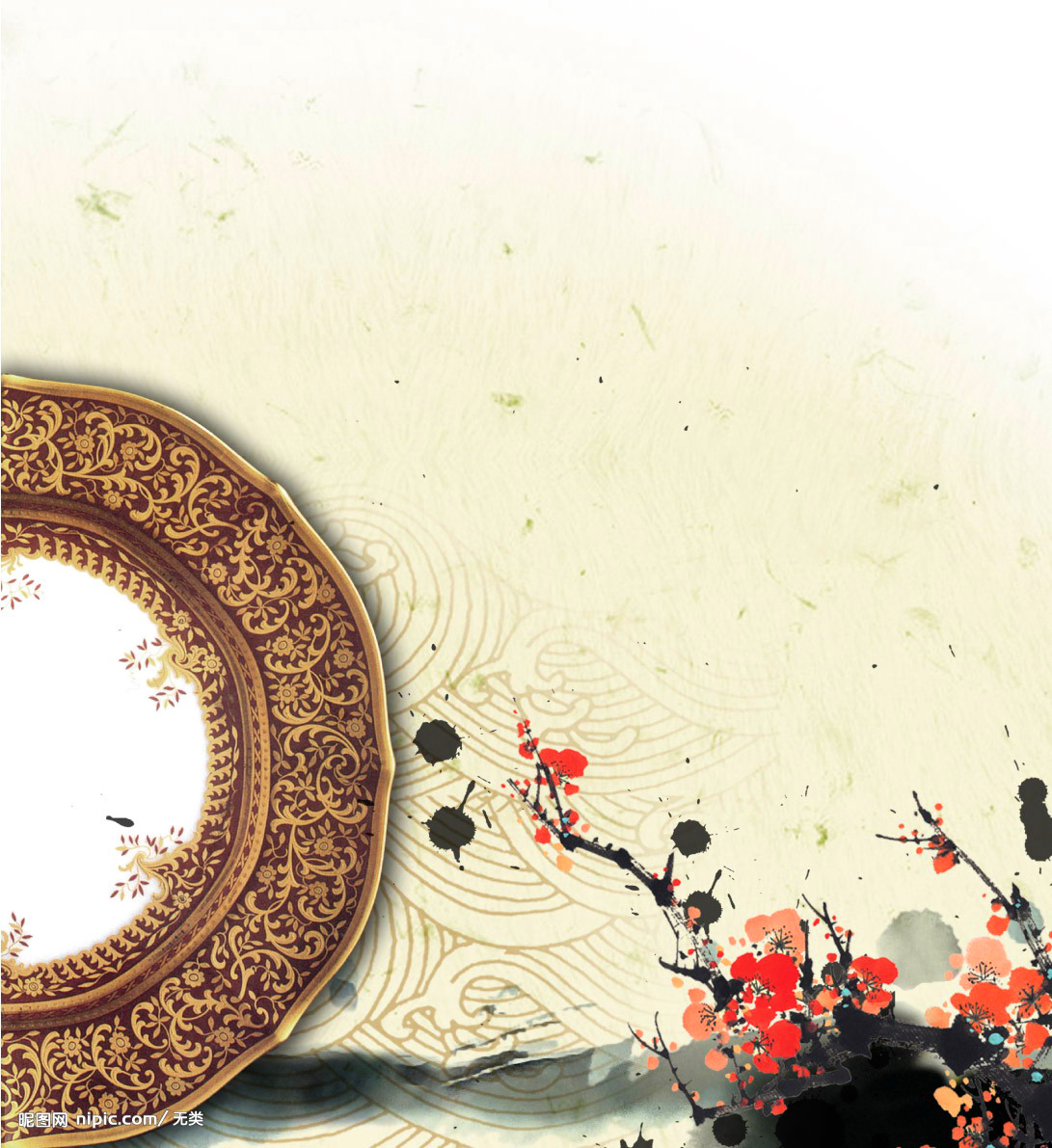 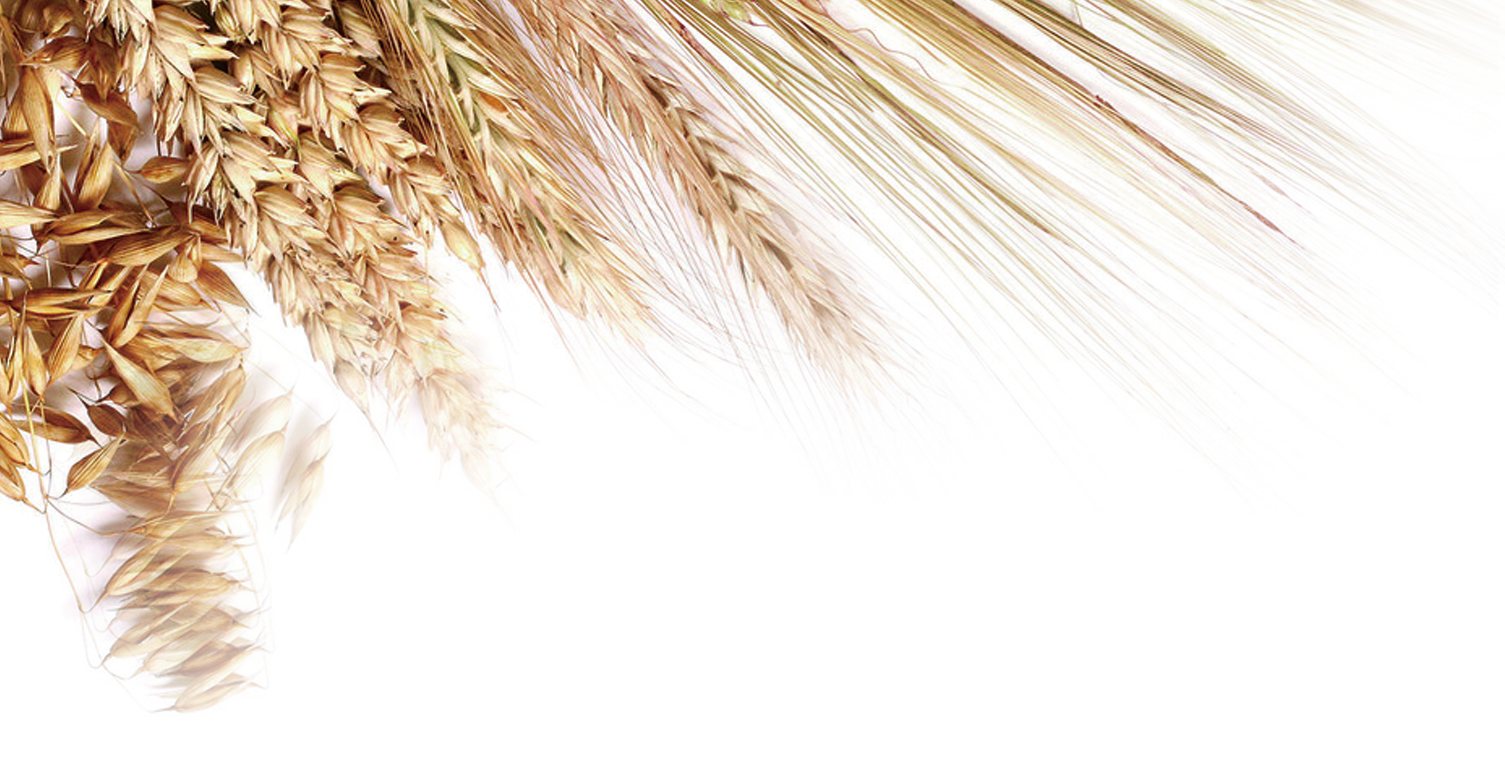 04
点击这里输入标题
01 点击这里输入标题
单击此处添加文本，单击此处添加文本，单击此处添加文本，单击此处添加文本。
100%
单击此处添加文本，单击此处添加文本，单击此处添加文本，单击此处添加文本。
95%
单击此处添加文本，单击此处添加文本，单击此处添加文本，单击此处添加文本。
85%
单击此处添加文本，单击此处添加文本，单击此处添加文本，单击此处添加文本。
55%
01 点击这里输入标题
标题内容
点击添加文本
点击添加文本
标题内容
点击添加文本
点击添加文本
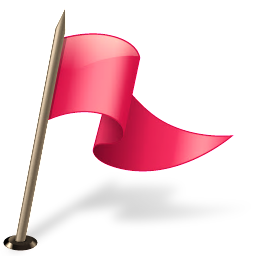 标题内容
点击添加文本
点击添加文本
单击此处添加段落文字内容
单击此处添加段落文字内容
区域二
区域三
区域一
区域四
16%
10%
24%
请输入您的文字请输入您的文字
50%
请输入您的文字请输入您的文字
请输入您的文字请输入您的文字
请输入您的文字请输入您的文字
01 点击这里输入标题
16%
50%
24%
10%
01 点击这里输入标题
添加
文本
添加
文本
添加
文本
添加
文本
01 点击这里输入标题
单击添加段落文字单击添加段落文字单击添加段落文字
单击添加段落文字单击添加段落文字单击添加段落文字
NO.1
NO.2
NO.3
NO.4
单击添加段落文字单击添加段落文字单击添加段落文字单击添加段落文字。
单击添加段落文字单击添加段落文字单击添加段落文字单击添加段落文字。
01 点击这里输入标题
单击此处添加文本
单击此处添加文本
单击此处添加文本
单击此处添加文本
单击此处添加文本
单击此处添加文本
单击此处添加文本
单击此处添加文本
单击此处添加文本
单击此处添加文本
单击此处添加文本
单击此处添加文本
添加
标题
添加
标题
添加
标题
01 点击这里输入标题
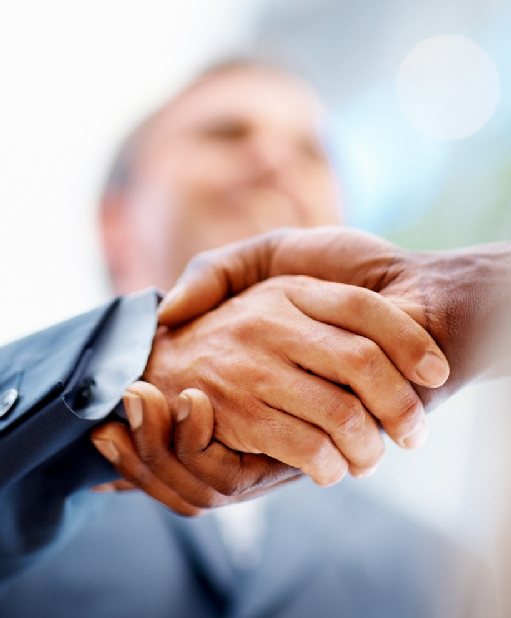 单击填加文字
单击填加文字
单击填加文字
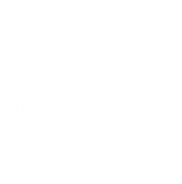 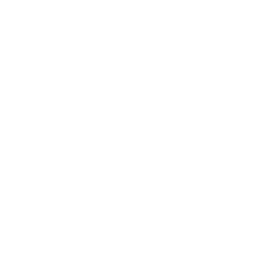 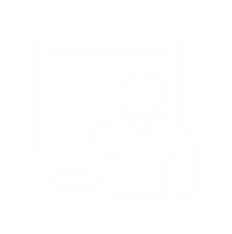 单击填加文字
01 点击这里输入标题
-30%
填加文字
单击填加文字
+80%
+50%
填加文字
01 点击这里输入标题
点击添加文本    
点击添加文本
点击添加文本    
点击添加文本
点击添加文本    
点击添加文本
点击添加文本    
点击添加文本
点击添加文本    
点击添加文本
点击添加文本    
点击添加文本
点击添加文本    
点击添加文本
点击添加文本    
点击添加文本
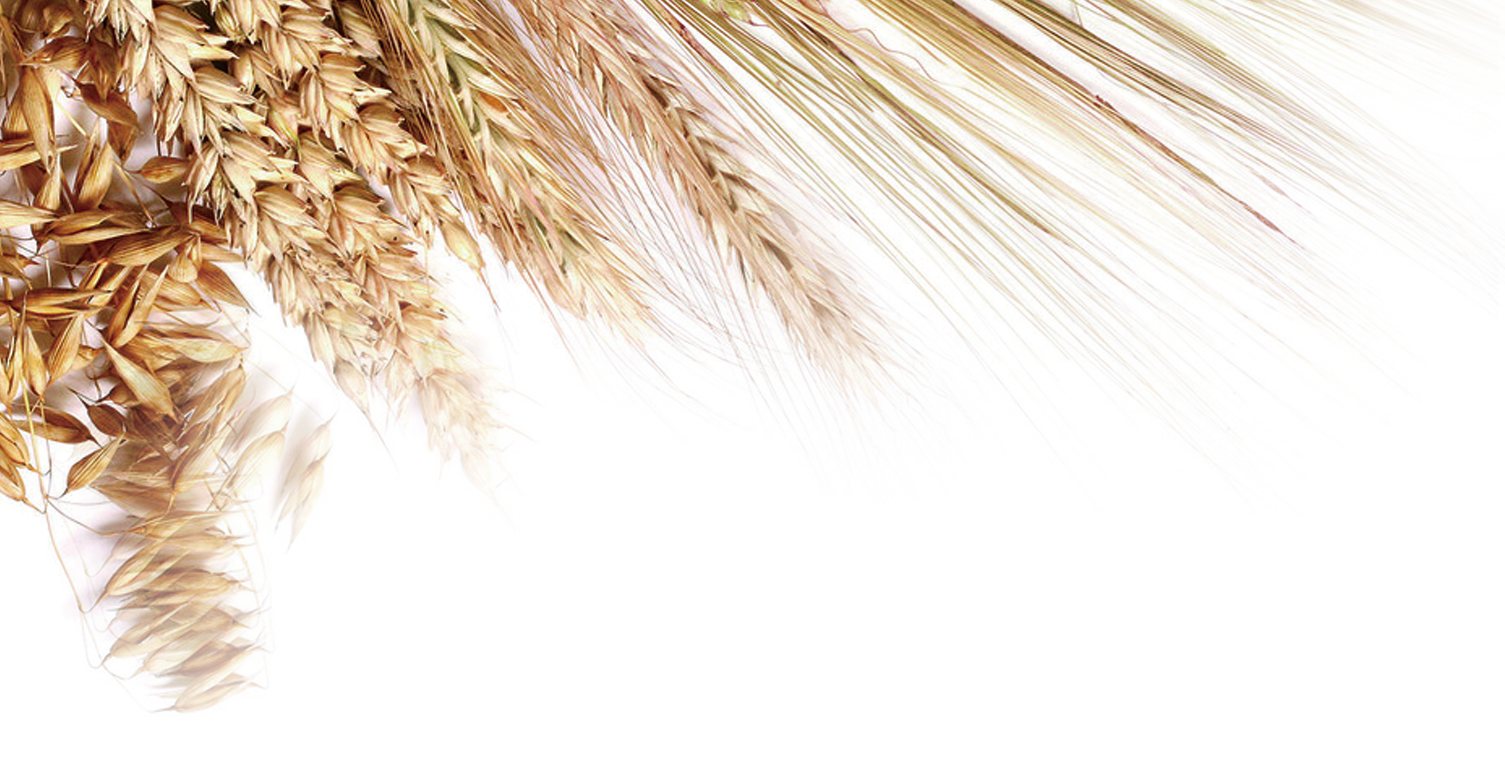 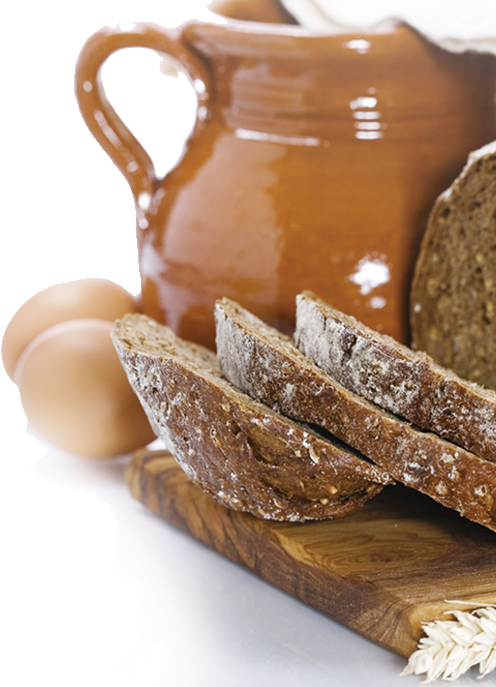 谢谢观赏
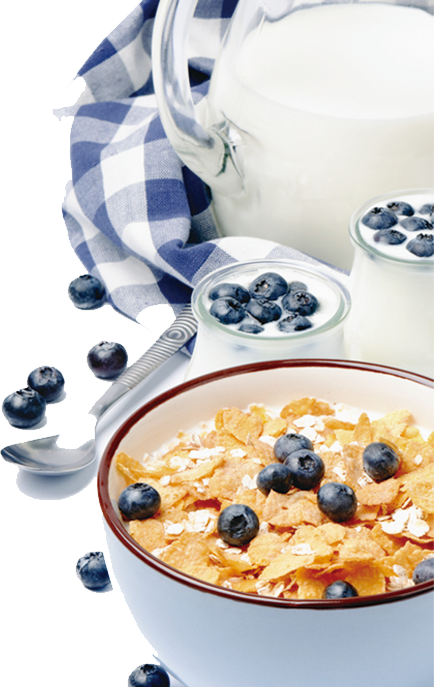 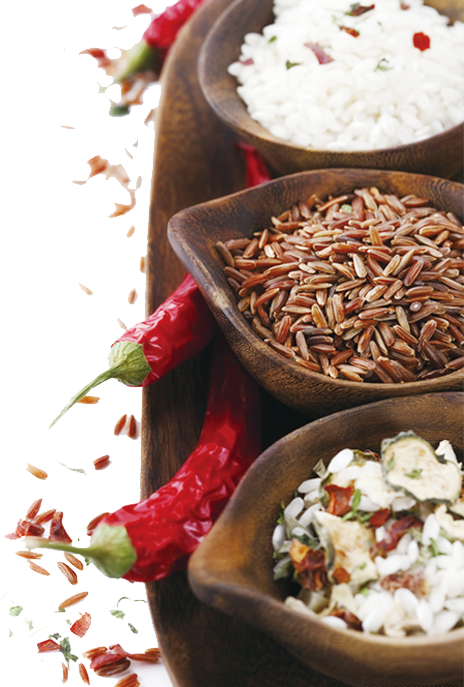 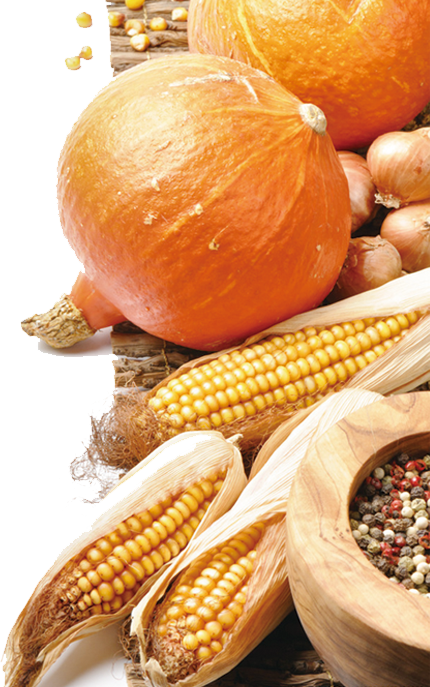 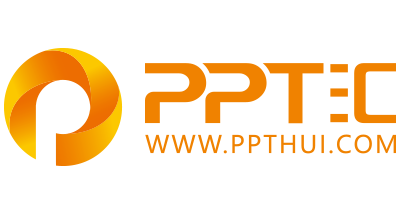 上万精品PPT模板全部免费下载
PPT汇    www.ppthui.com
PPT模板下载：www.ppthui.com/muban/            行业PPT模板：www.ppthui.com/hangye/
工作PPT模板：www.ppthui.com/gongzuo/         节日PPT模板：www.ppthui.com/jieri/
[Speaker Notes: 模板来自于 https://www.ppthui.com    【PPT汇】]
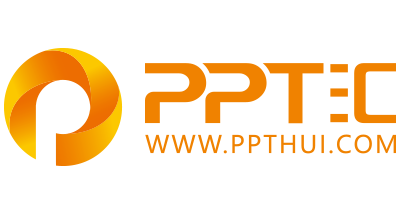 10000+套精品PPT模板全部免费下载
www.ppthui.com
PPT汇

PPT模板下载：www.ppthui.com/muban/            行业PPT模板：www.ppthui.com/hangye/
工作PPT模板：www.ppthui.com/gongzuo/         节日PPT模板：www.ppthui.com/jieri/
党政军事PPT：www.ppthui.com/dangzheng/     教育说课课件：www.ppthui.com/jiaoyu/
PPT模板：简洁模板丨商务模板丨自然风景丨时尚模板丨古典模板丨浪漫爱情丨卡通动漫丨艺术设计丨主题班会丨背景图片

行业PPT：党政军事丨科技模板丨工业机械丨医学医疗丨旅游旅行丨金融理财丨餐饮美食丨教育培训丨教学说课丨营销销售

工作PPT：工作汇报丨毕业答辩丨工作培训丨述职报告丨分析报告丨个人简历丨公司简介丨商业金融丨工作总结丨团队管理

More+
[Speaker Notes: 模板来自于 https://www.ppthui.com    【PPT汇】]